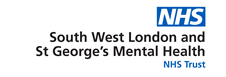 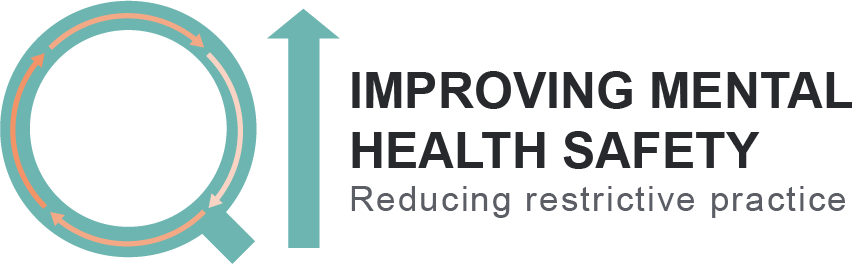 Trust Logo
Lilacs ward
Hannah Jones
Reflecting on our project
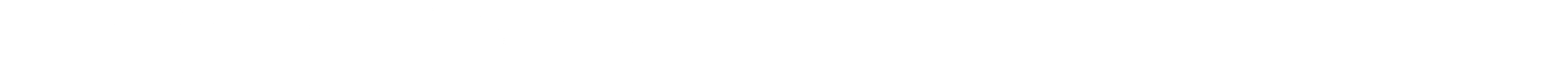 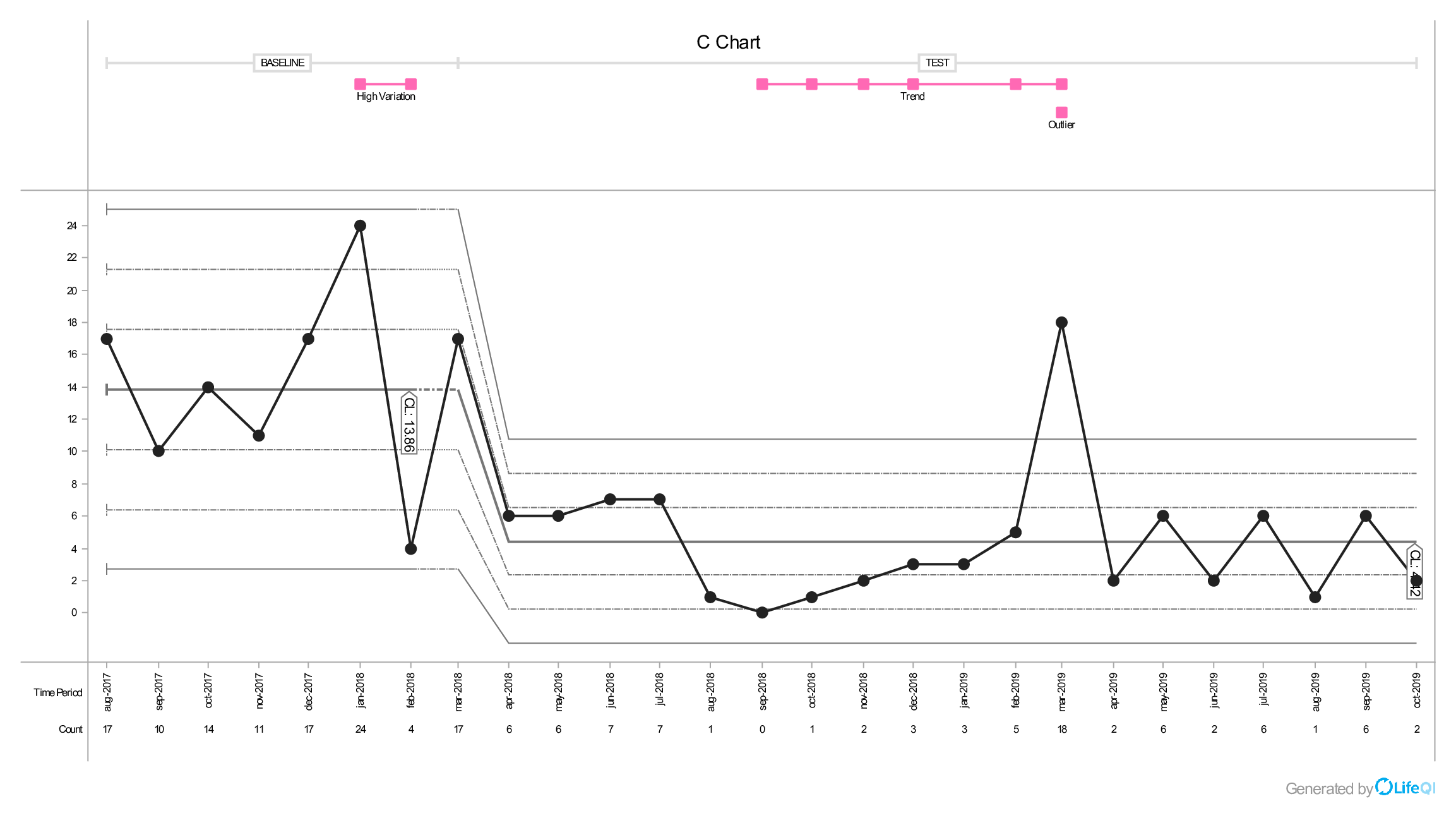 A space for you to add your data/chart or team photo (or both!)
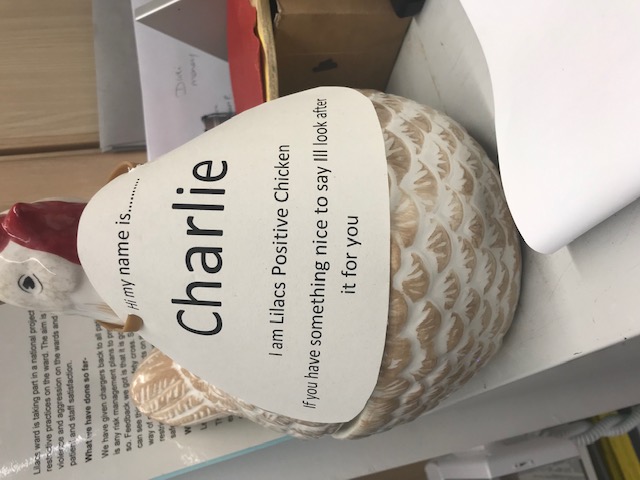 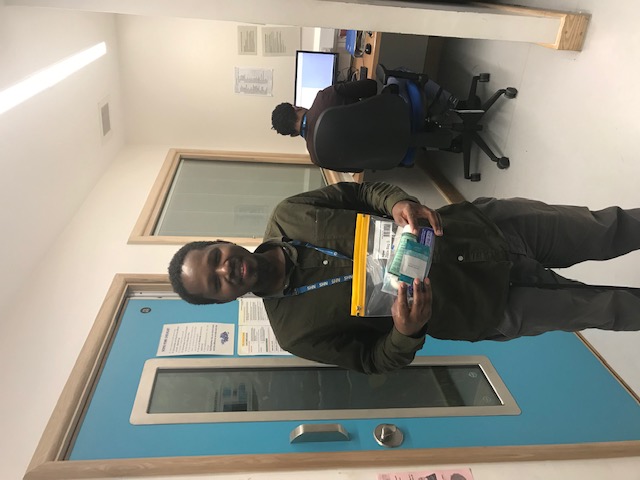 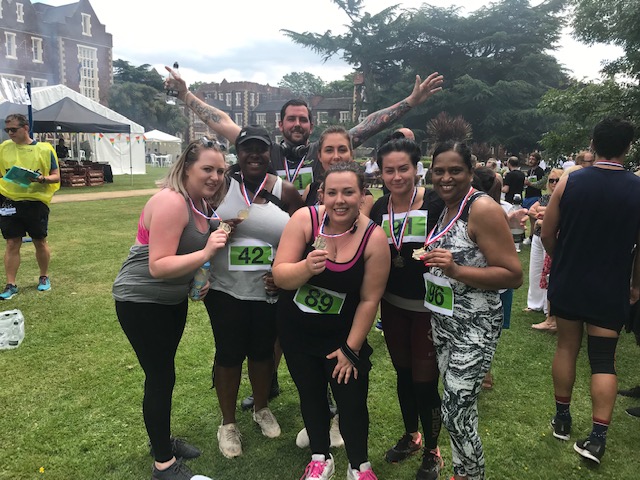 Changes we have seen on the ward
Change ideas we have tested include:
There has been a significant change in the culture on the ward, we went from the highest levels of violence, aggression and self harm to one of the lowest rating wards in these categories. 
We have overall had a 70% reduction in rapid Tranquilization usage and also a 50%  reduction in restraint over the last 2 years 
We did move wards halfway through the project so the ward environment itself has changed for the better 
My main goal throughout this project was to ry and improve the quality of wokring life for my staff as without them the project would not have taken off the ground
We have also had a significant reduction in complaints, carers feel more informed and at ease to speak with staff re their loved one Staff have really taken positively to this change and I have seen huge changes in the language used to describe incidents, the changes are here to stay!
Carers letters on admission 
Self care packs on admission 
Charlie the positive chicken 
Team building 
Fund raising 
Phone chargers kept with patients 
“here to help” lanyards 
Extended visiting hours 
Meal times changed 
Feed back Fridays  (positive messages and thank you’s for the week) 
Charlie the positive chicken 
Going home checklists 
Staff meals with patients 
Opening office door where possible 
Twitter page
Looking to the future
What our patients, staff and carers say
I cant honestly say a single negative thing about this project 
The freedom we were given to implement change ideas was phenomenal 
Also the support that the RRP team gave us over the course of the project was amazing, even the learning days were great, I tried to rotate the staff attending as much as possible to ensure that everyone got a chance to go and learn and come back with fresh ideas 
I wish it didn’t have to end!
The changes we have made are here to stay!
We ensured that all change ideas were given enough time to assess if they made an impact, if they made a change we continued, if they didn’t we stopped (we have not had to stop anything yet 
The staff do not want to go back and really enjoy the changes they have made 
I don’t think the changes will stop as they are so proud of how far we have come and what a significant impact we have made 
All ideas were co produced with staff and patients which is the reason I think it was so successful for us here at lilacs ward